Sumo Primero
Medir objetos con regla
2° Básico: Unidad 2  |  Capítulo 5: Longitud.
Sistematización de medición con regla, Actividad 4, página 77.
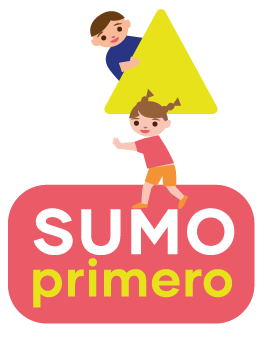 ¿Cuál es la forma correcta de medir el largo del sobre? Encierra.
4
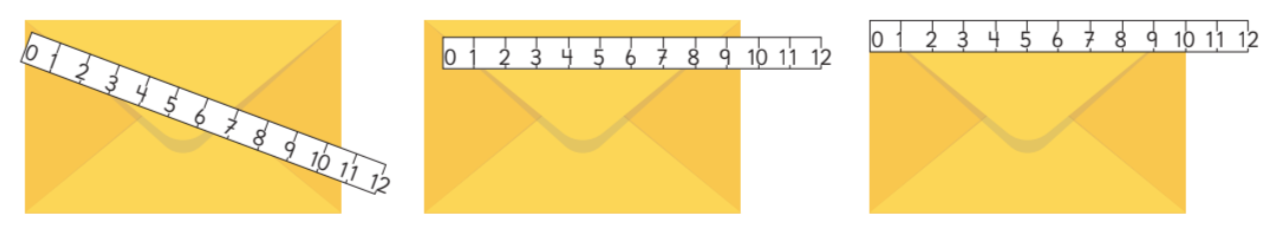 1
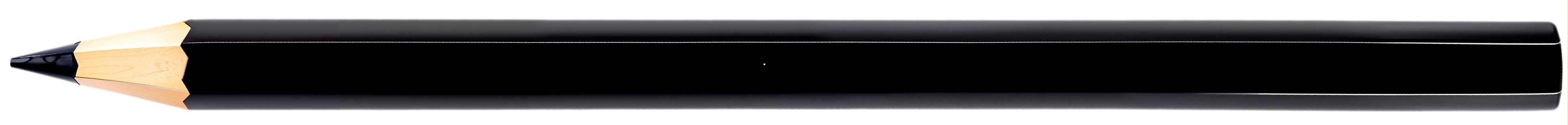 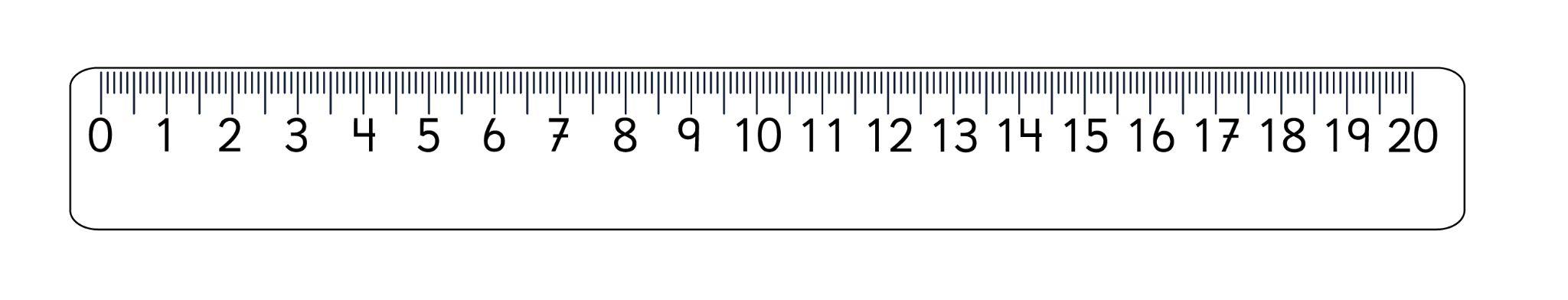 ¿Tiene razón Ana?
El lápiz mide un poco menos de 10 cm.
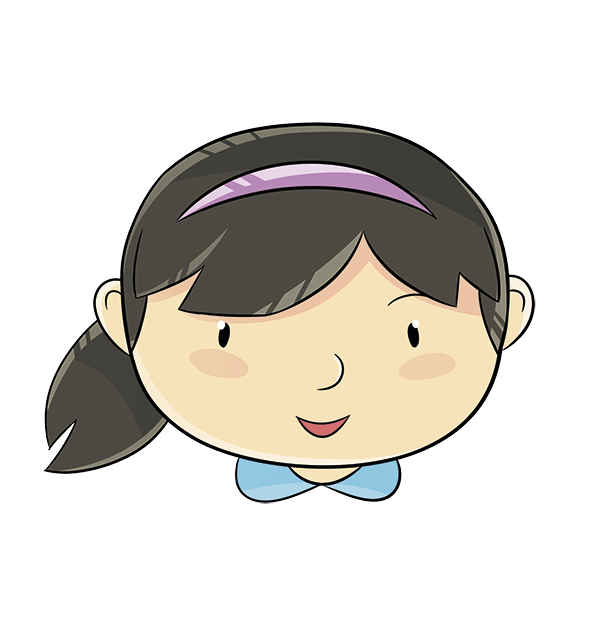 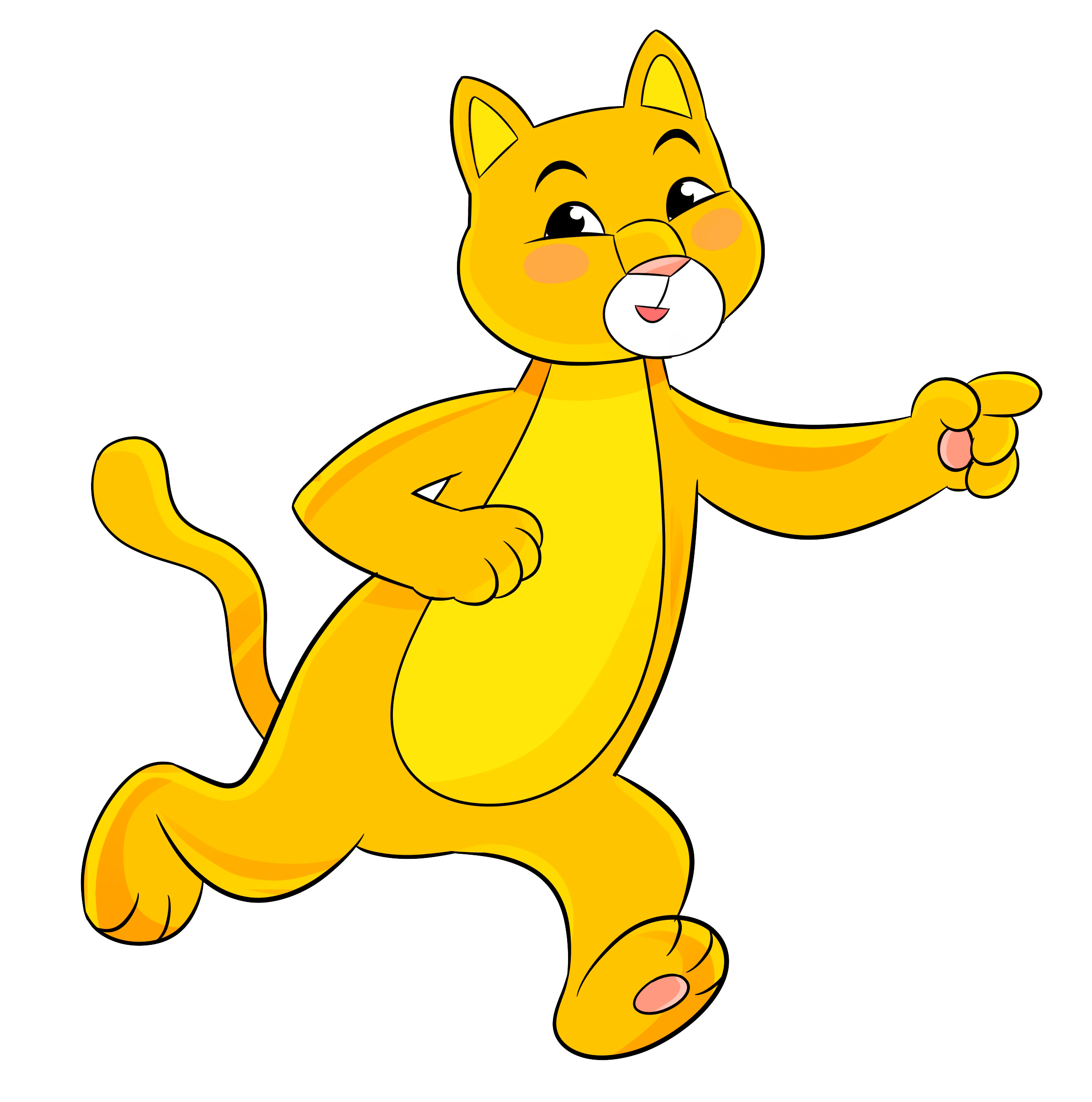 1
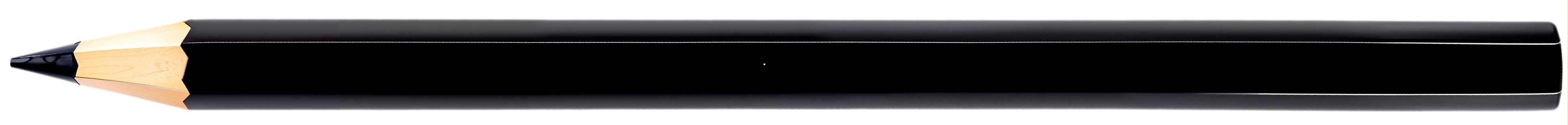 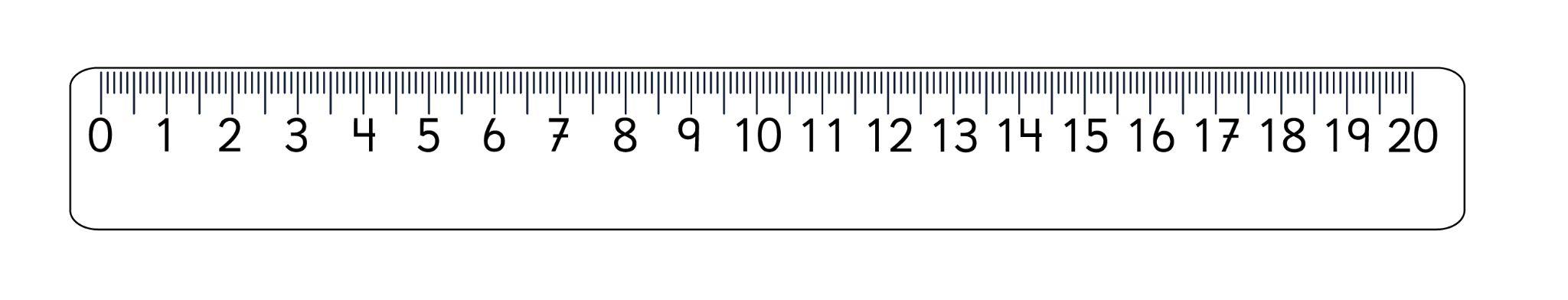 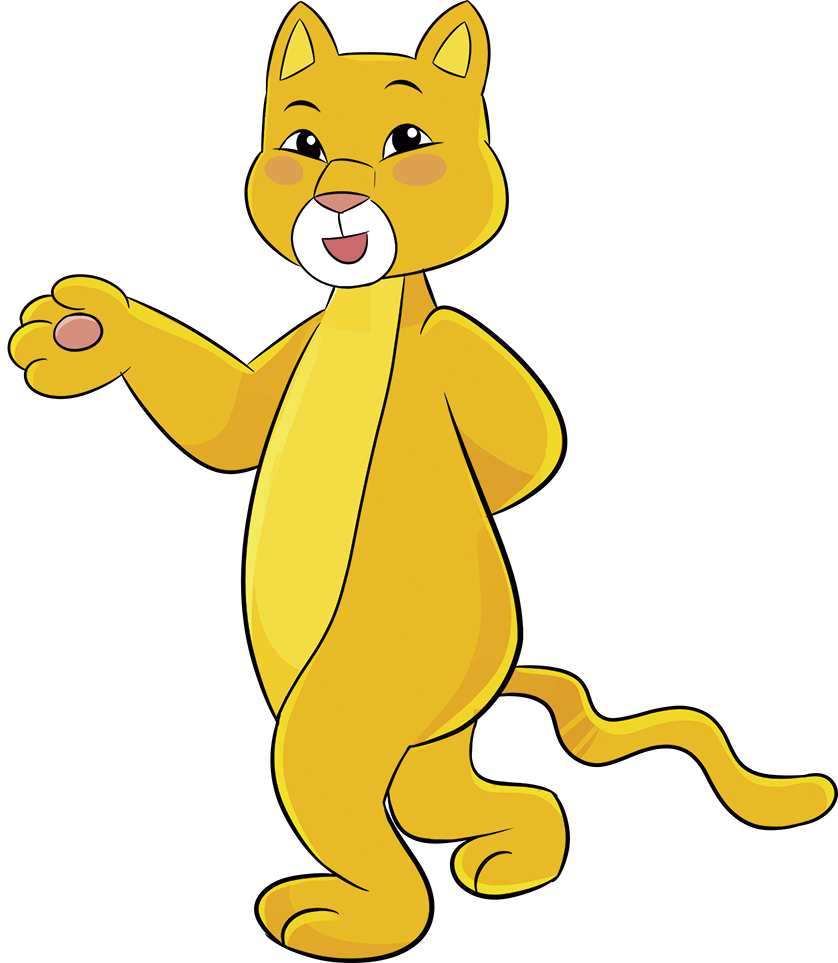 Para medir ubicamos el lápiz desde el 0 y luego nos fijamos en el número donde llega.
2
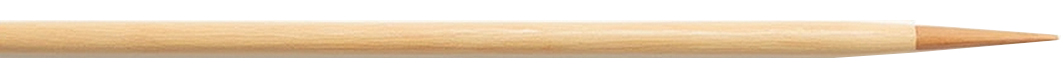 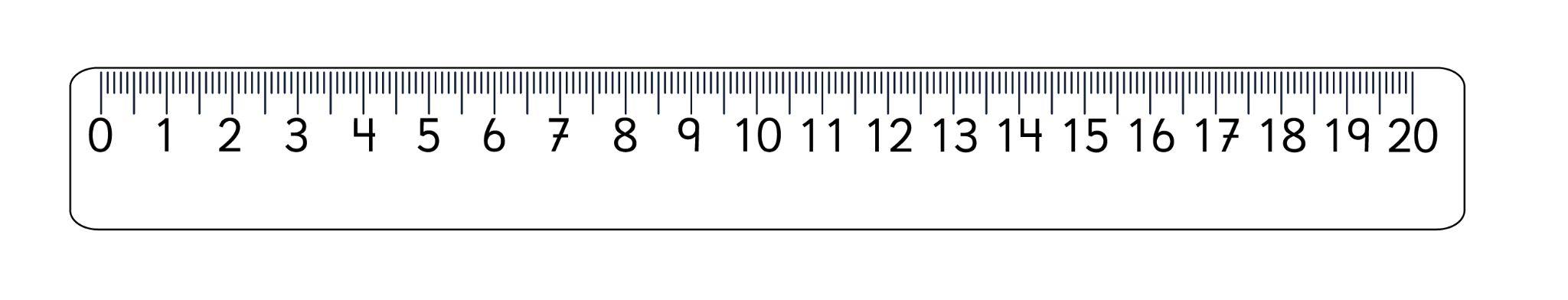 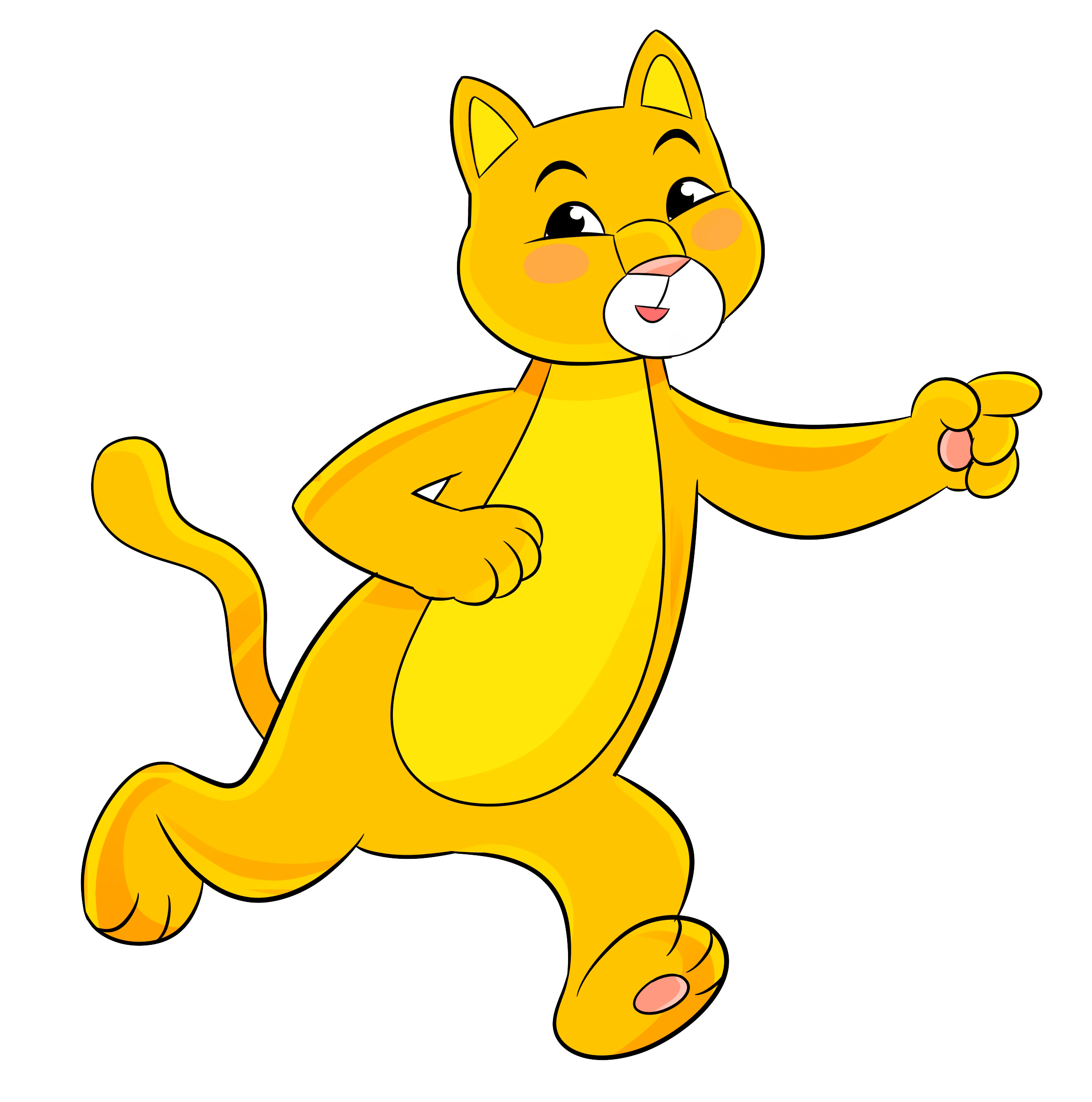 ¿Está bien ubicado el palillo para medir su largo?
2
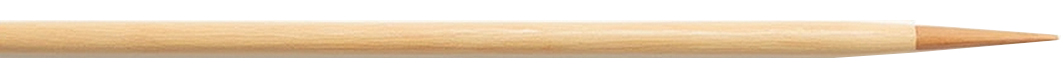 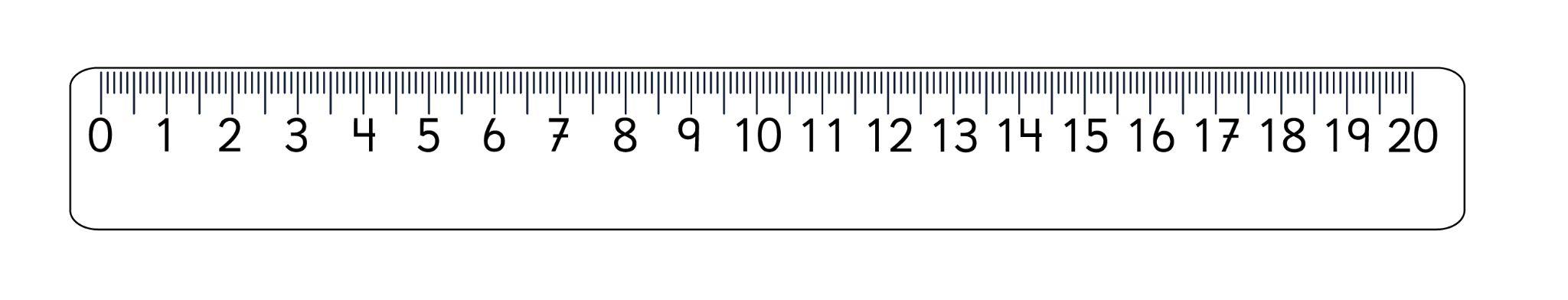 ¿Cuánto mide el palillo?
Para medir debemos acercar el objeto a la regla y partir desde el cero.
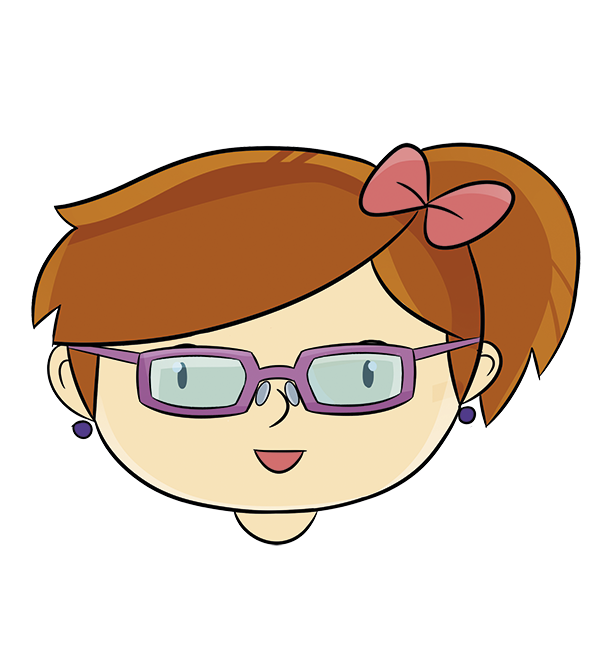 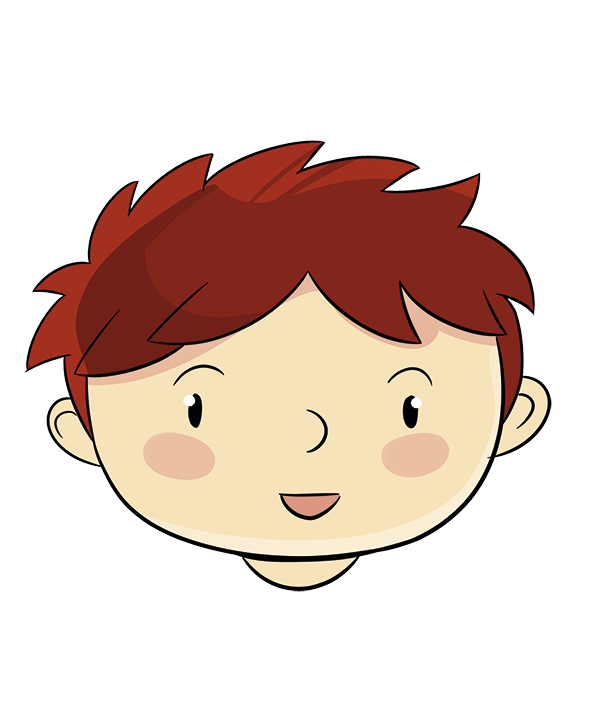 ¿Está bien ubicada la regla para medir el ancho del cuaderno? ¿Por qué?
3
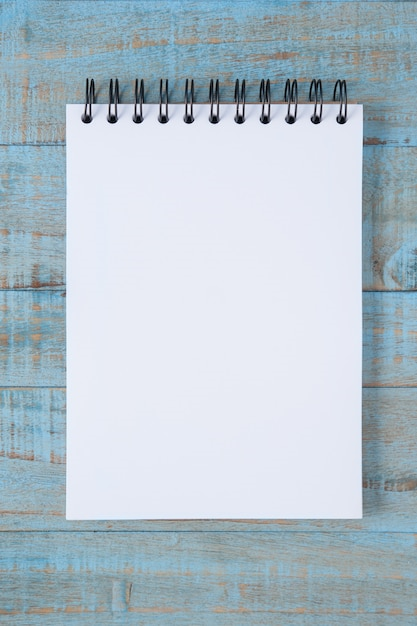 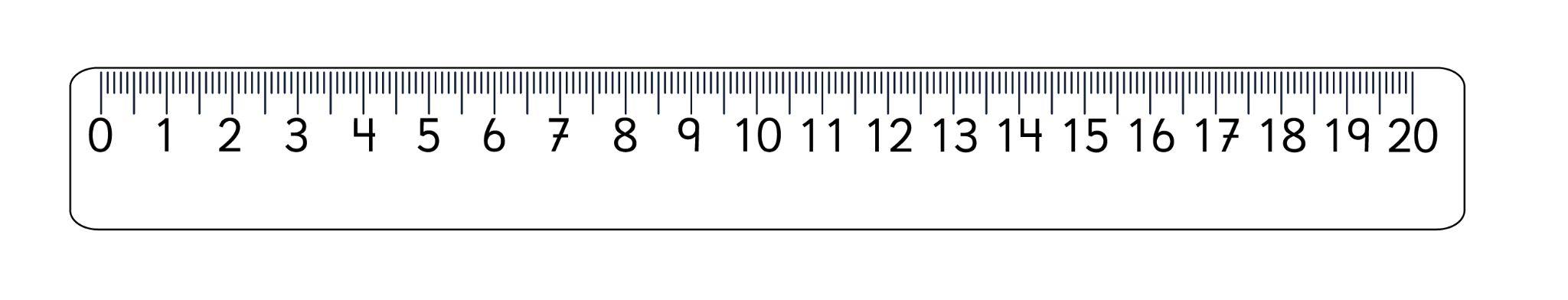 ¿Está bien ubicada la regla para medir el ancho del cuaderno? ¿Por qué?
3
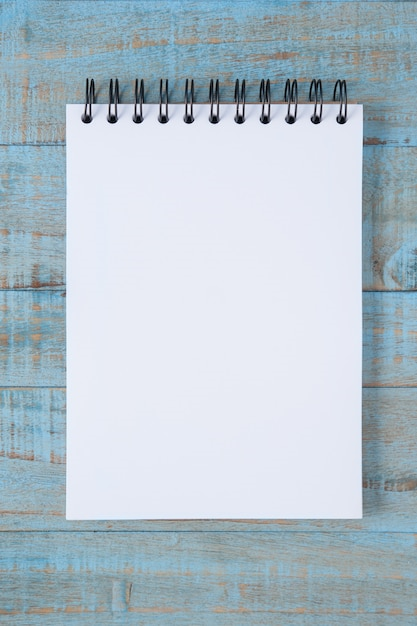 La regla debe estar derecha. 
Para ello, podemos ubicarla desde un borde de la libreta.
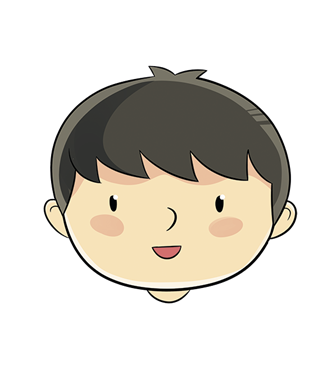 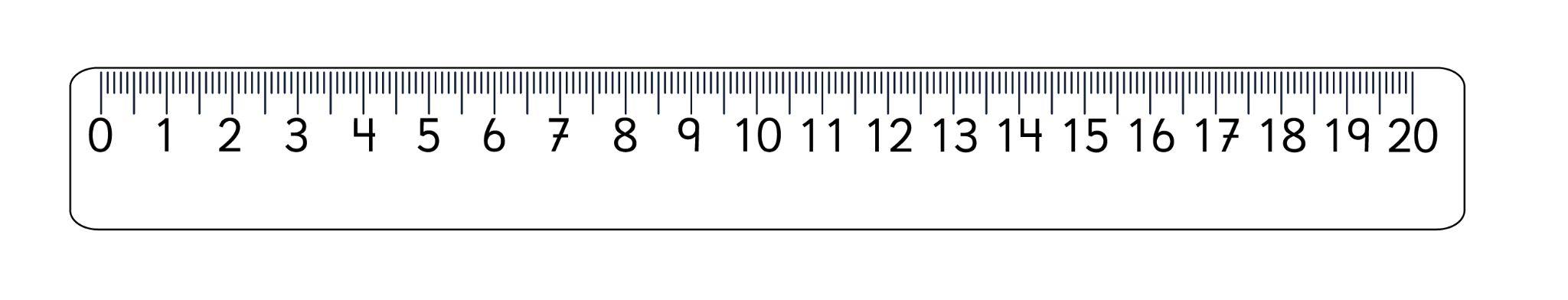 ¿Está bien ubicado el lápiz para medir su largo con la regla?
4
¿Cuánto mide el lápiz?
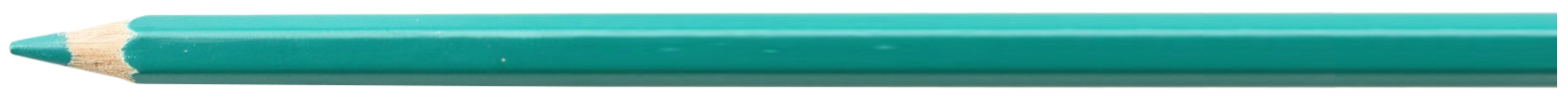 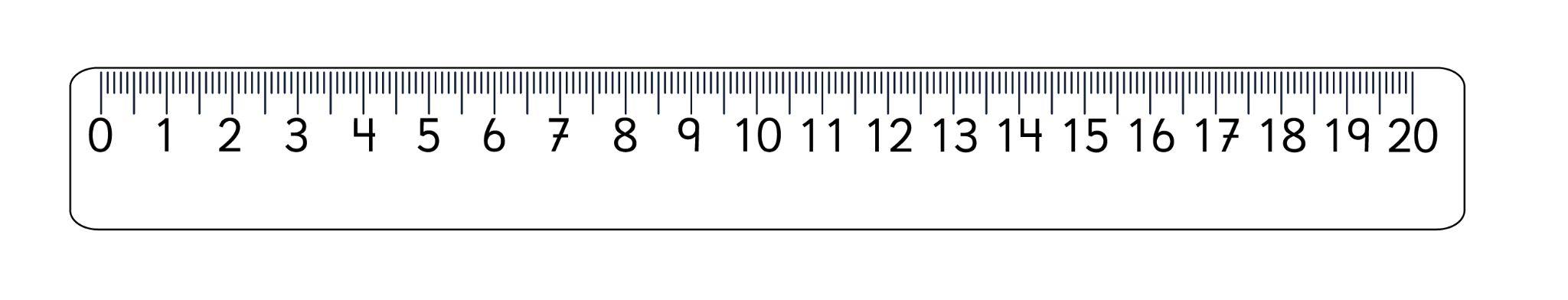 Está bien ubicada la regla…pero ¿cuánto mide el lápiz?
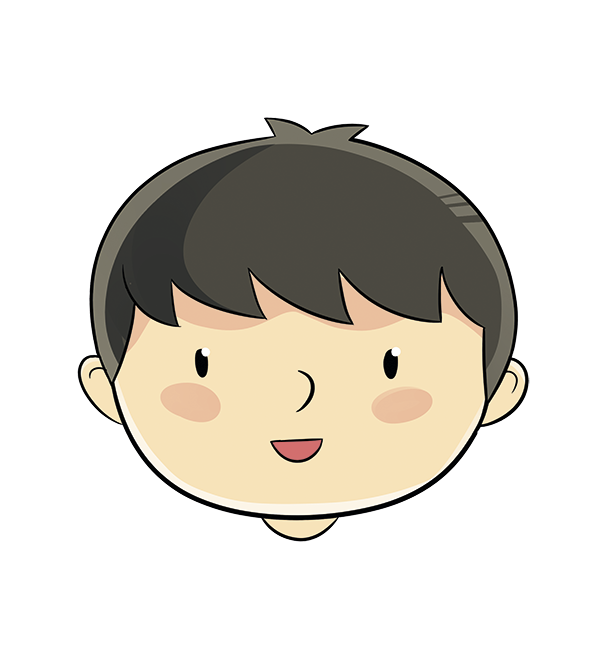 ¿Está bien ubicado el lápiz para medir su largo con la regla?
4
¿Cuánto mide el lápiz?
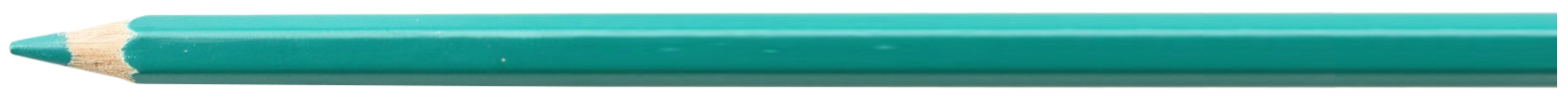 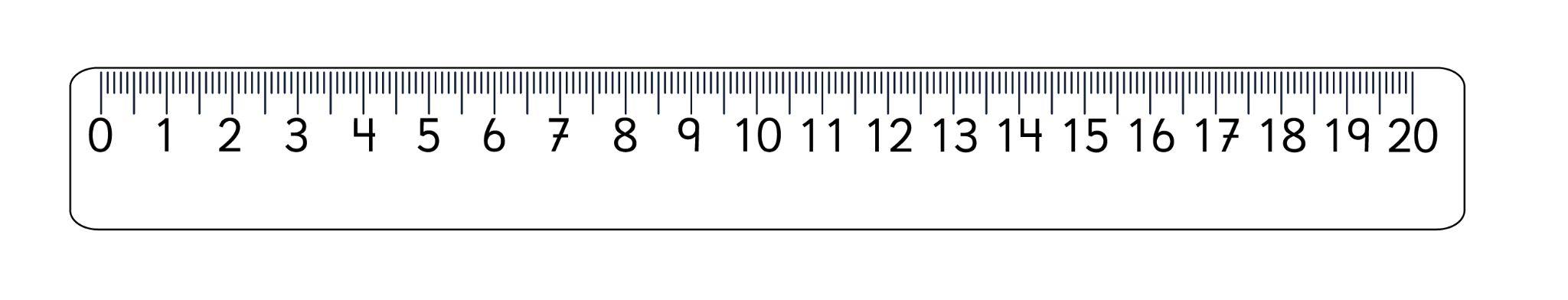 Está bien ubicada la regla…pero ¿cuánto mide el lápiz?
Mide más de 13 cm y menos de 14 cm.
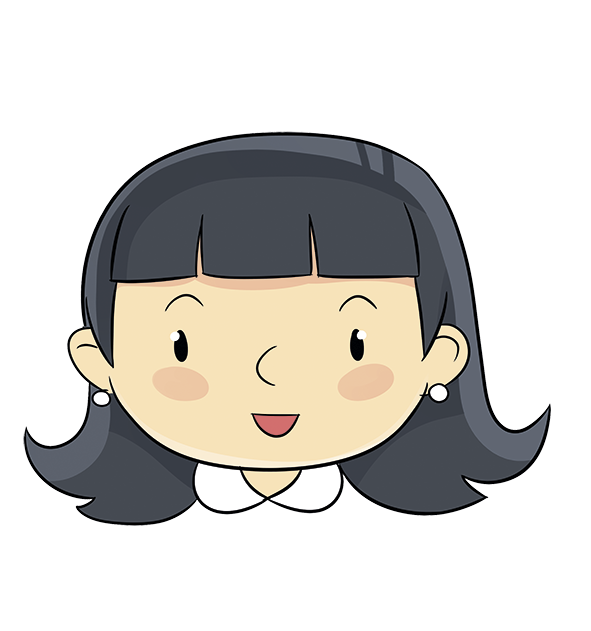 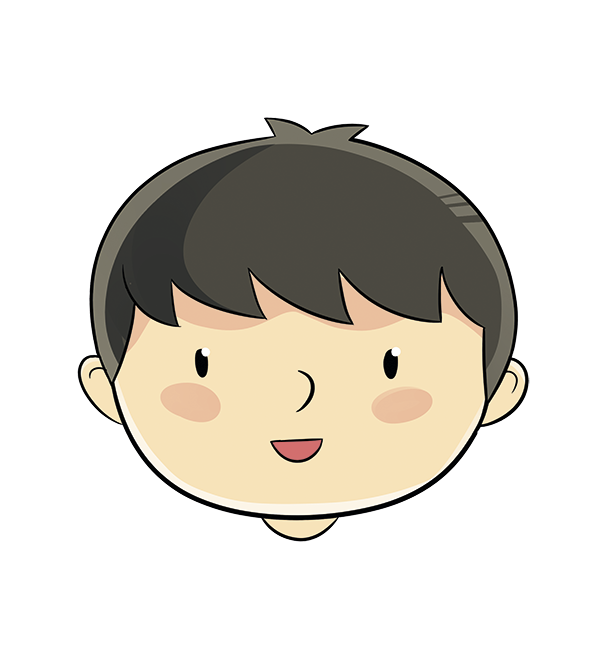 ¿Está bien ubicado el lápiz para medir su largo con la regla?
4
¿Cuánto mide el lápiz?
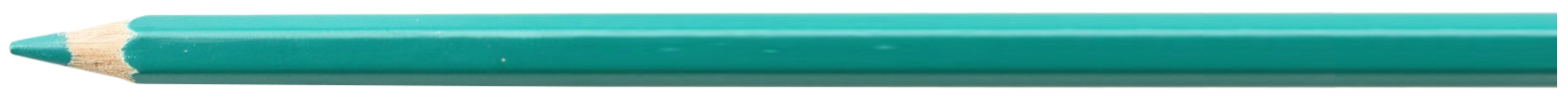 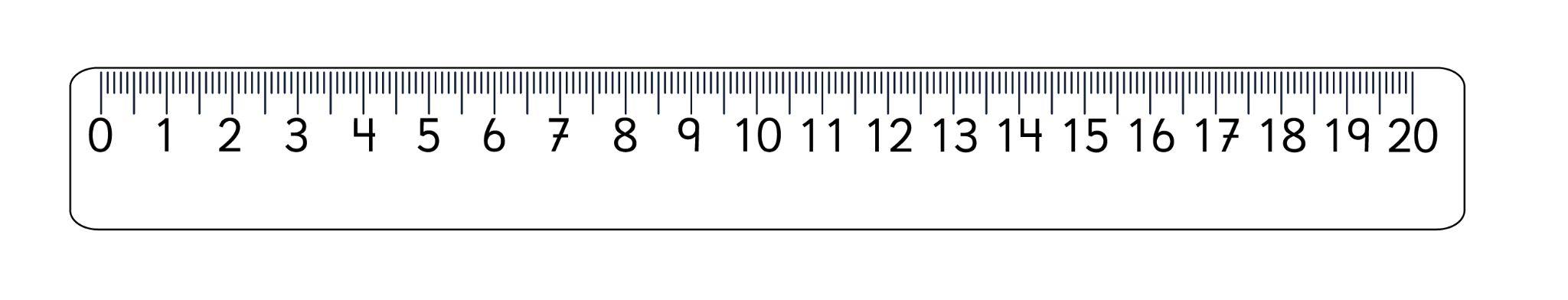 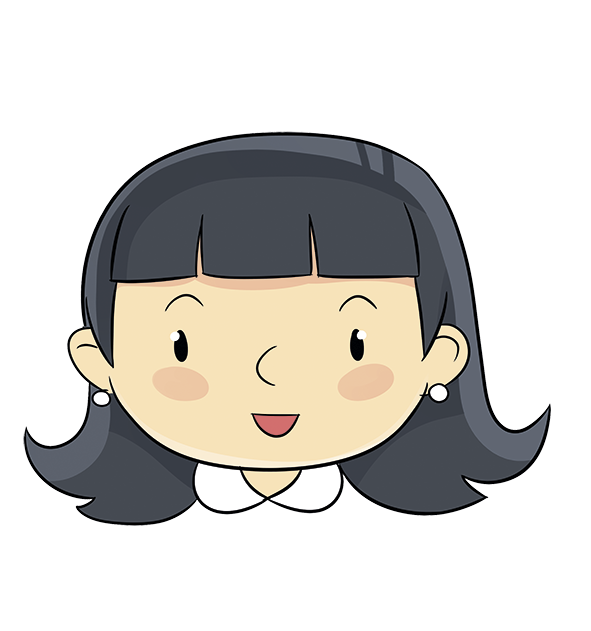 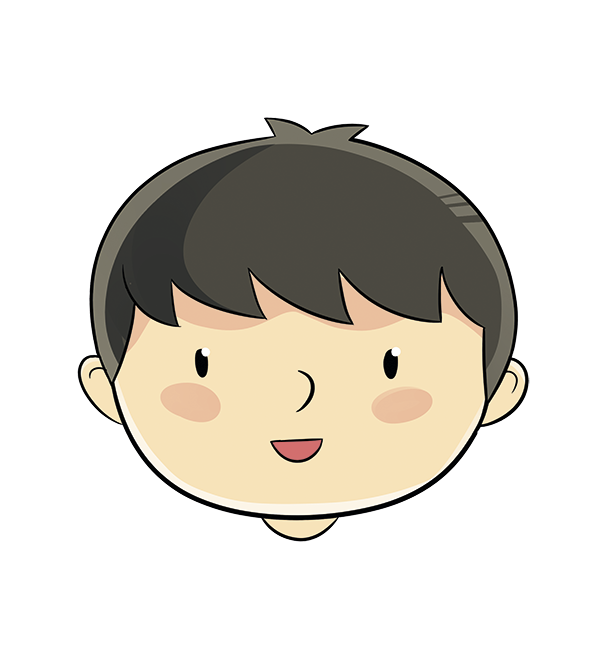 Entonces mide entre 13 y 14 cm…
¿Está bien medido el largo del cordel?
5
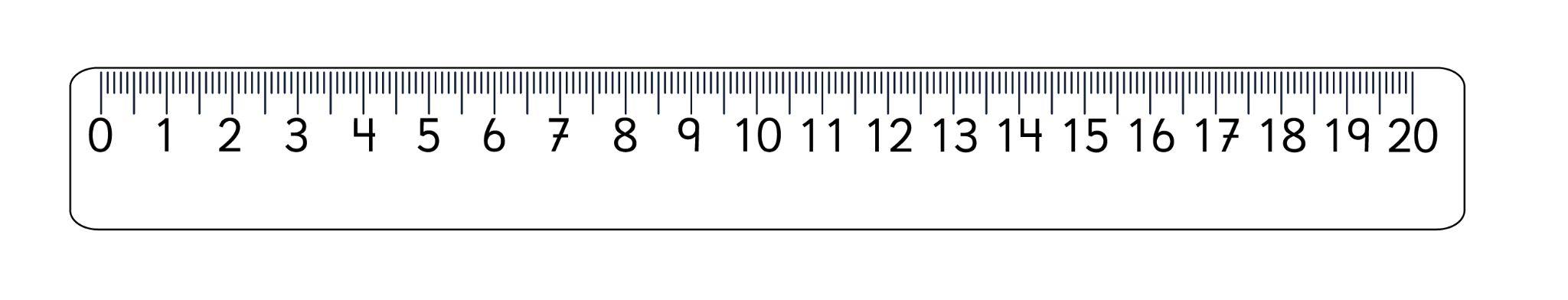 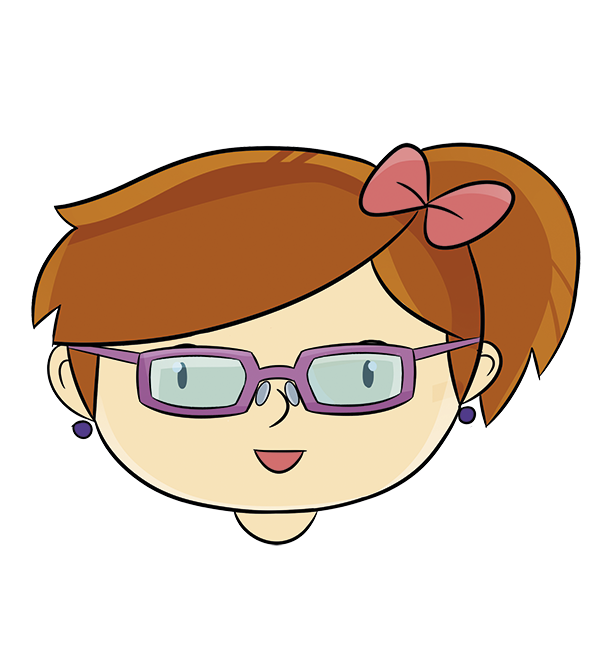 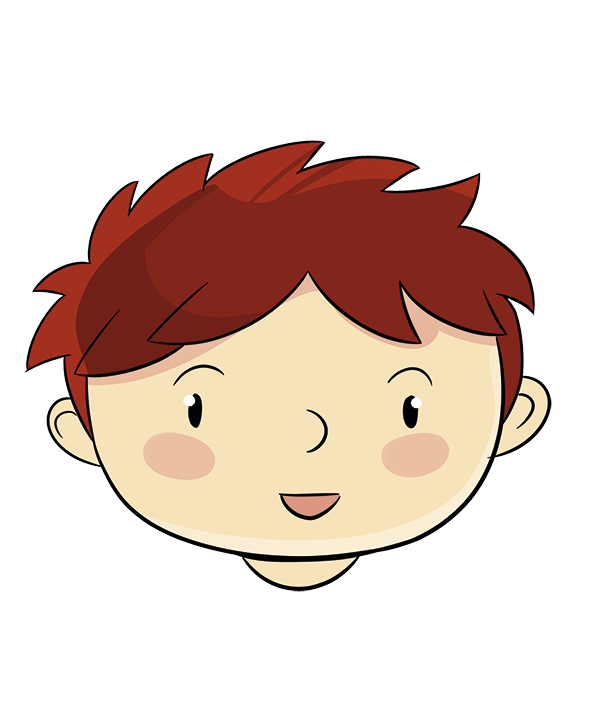 Yo creo que no, y que mide más de 16 cm.
¿Está bien medido el largo del cordel?
5
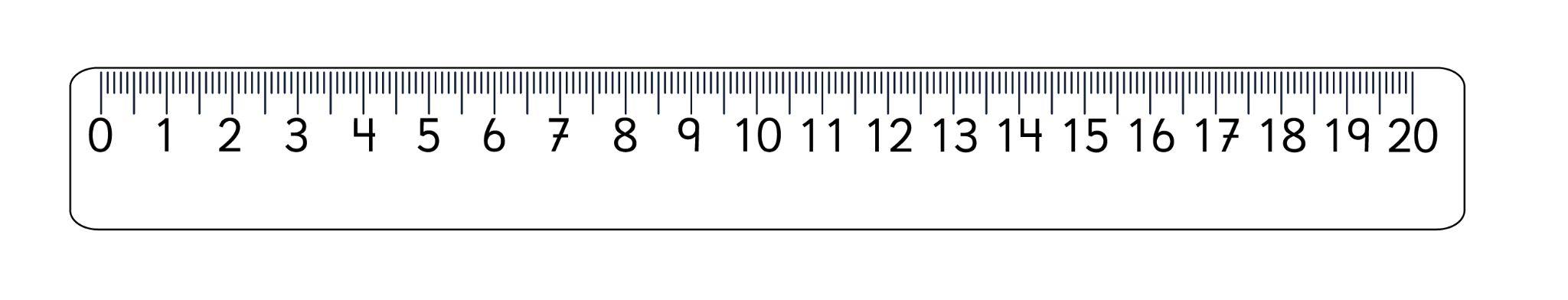 Yo creo que no, y que mide más de 16 cm.
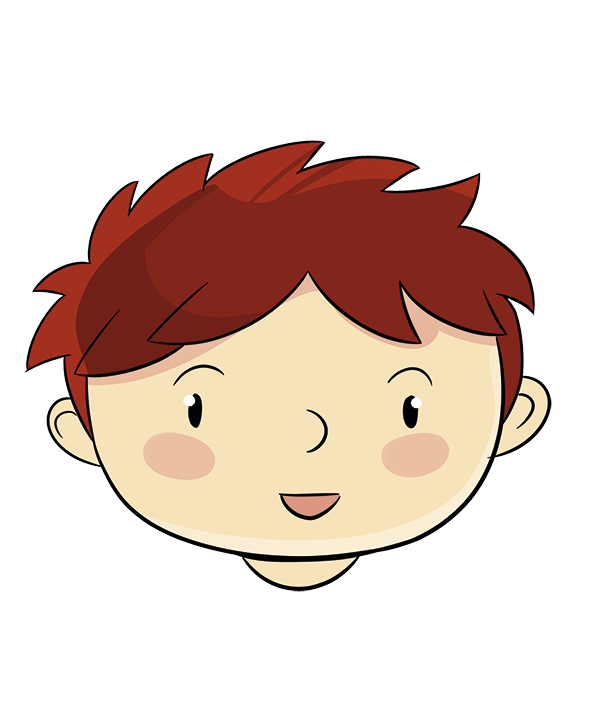 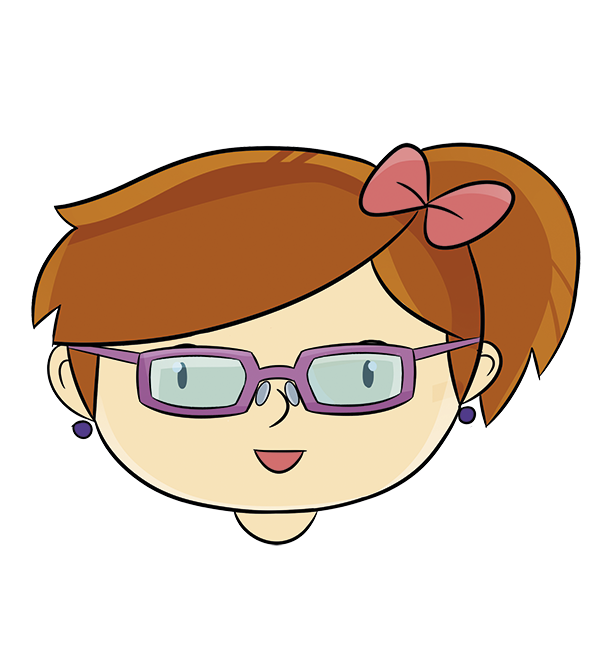 ¿Qué hacemos para saber cuánto mide?
5
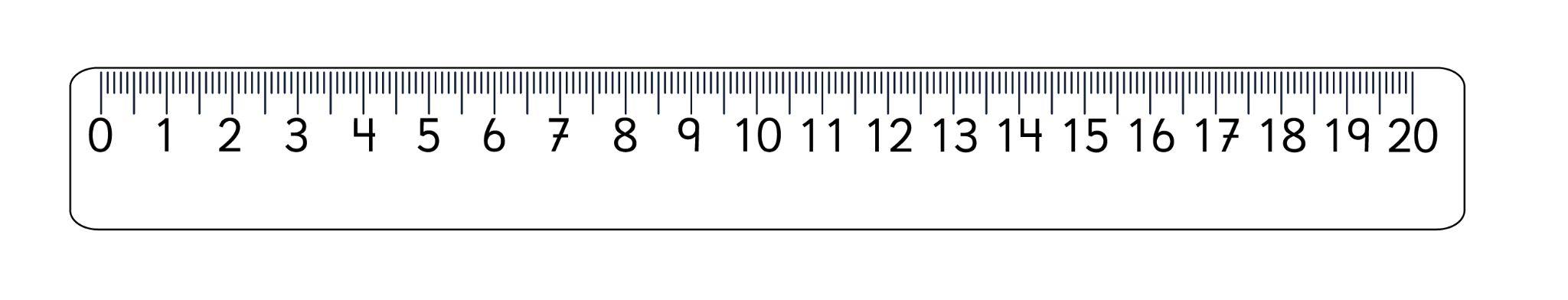 5
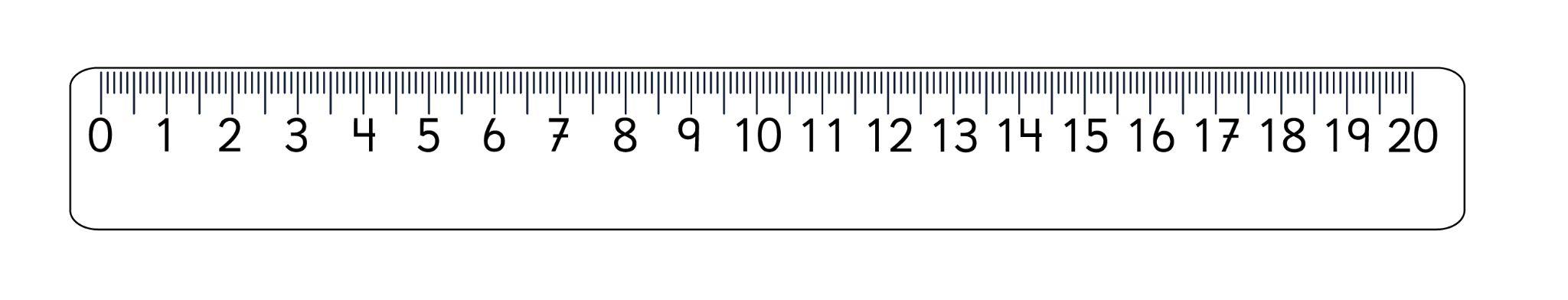 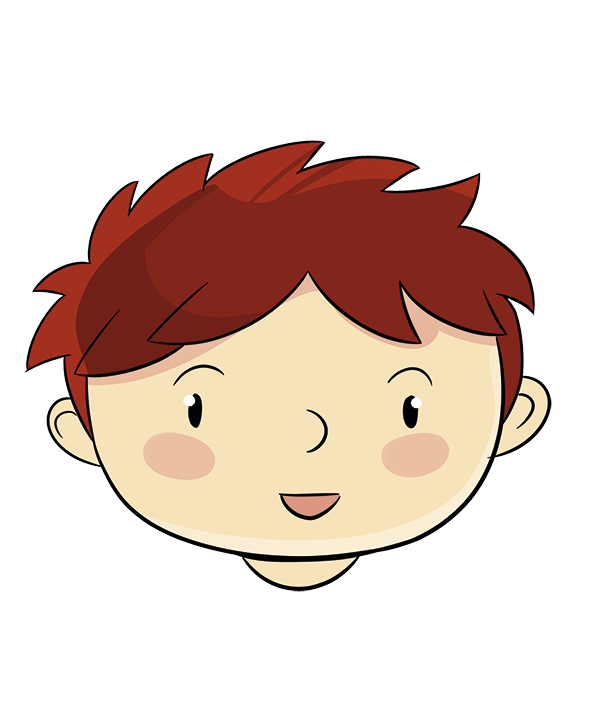 Para medir el largo del cordel debemos estirarlo.
5
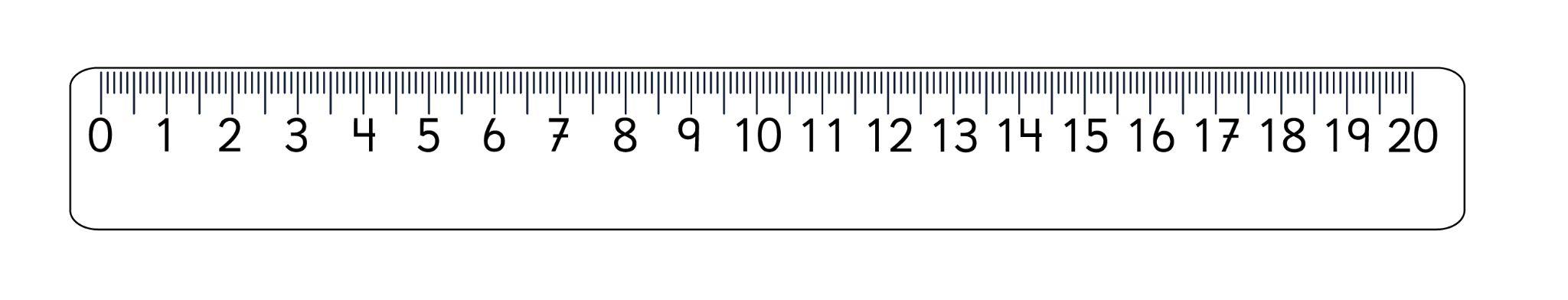 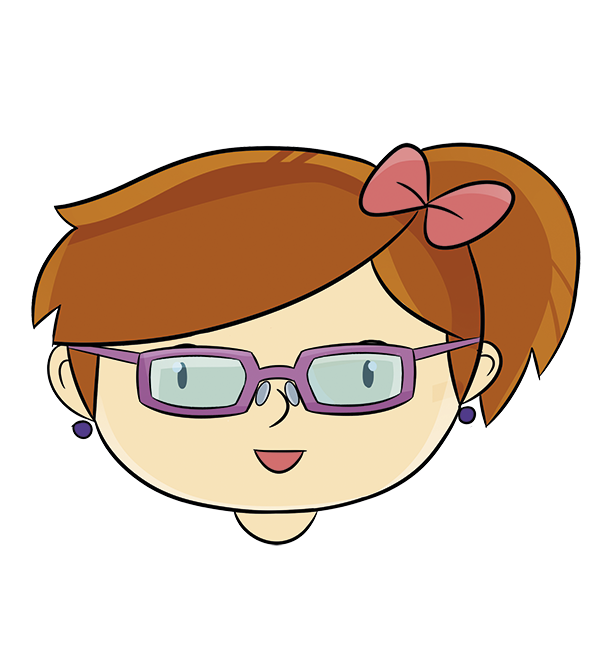 Una vez estirado lo ubicamos desde el cero de la regla…
así vemos que mide 19 cm.